Il modello bio-psico-sociale alla base dell'ICF
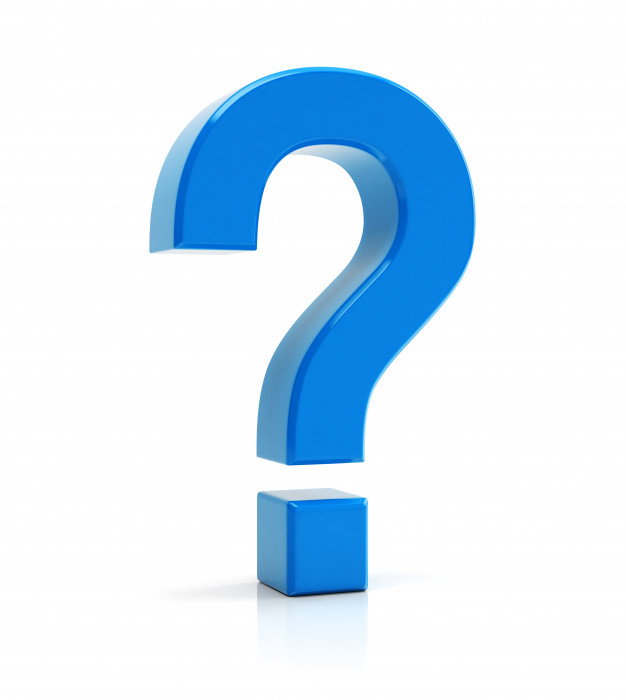 Cos’è
Modello bio-psico-sociale
ICF
Funzionamento umano
Il modello bio-psico-sociale
Permette una visione a 360°. 
 Rappresenta il riferimento per la promozione dell’inclusione scolastica per l’elaborazione del Profilo di funzionamento, quale nucleo portante del Progetto Educativo Individualizzato.
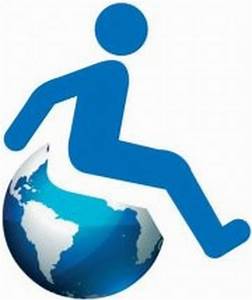 CONSIDERA…
L’aspetto medico
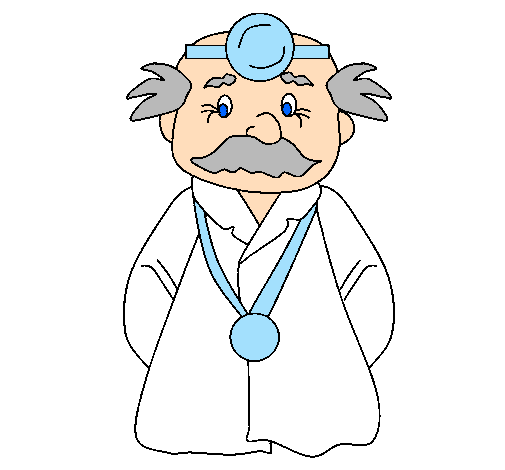 L’aspetto psicologico
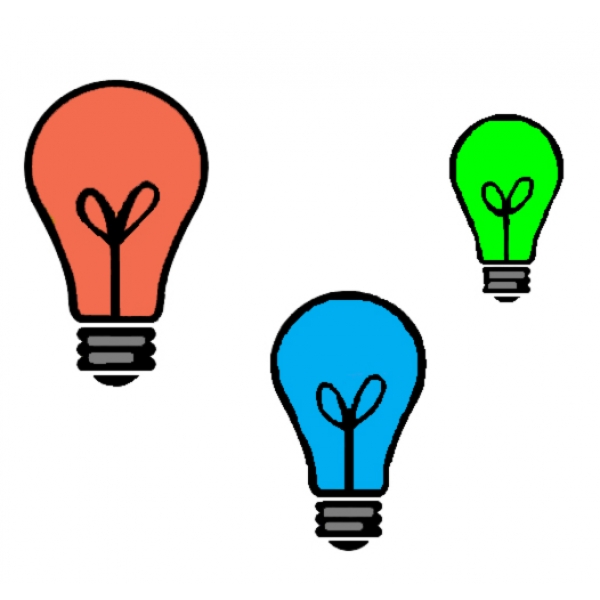 L’aspetto familiare e 
sociale della persona
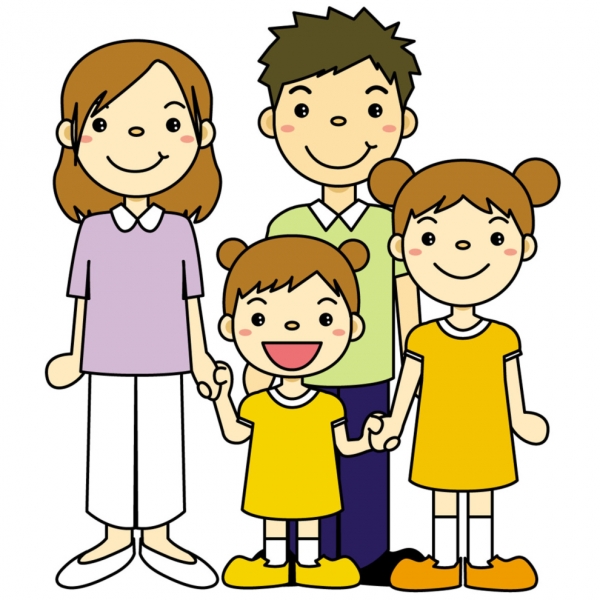 L'ICF La Classificazione Internazionale del Funzionamento, Disabilità e Salute
È uno strumento per descrivere lo stato di salute delle persone in relazione ai loro ambiti esistenziali (sociale, familiare, lavorativo) al fine di cogliere le difficoltà che nel contesto socio-culturale di riferimento possono causare disabilità. È innovativo sia per come è stato concepito sia per come è stato costruito. Lo scopo è quello di fornire un linguaggio standard e unificato per la descrizione della salute e degli stati ad essa correlati.
Che cos’è?
Quali sono i concetti fondamentali dell’ICF?
FUNZIONAMENTO
DISABILITA’
SALUTE
Il significato di ‘‘funzionamento umano’’ nell’ICF
Per l’ICF il funzionamento riguarda ‘’le funzioni e le strutture corporee, la capacità di eseguire un compito o un’azione (attività) e la capacità di coinvolgersi (partecipazione), e personali i fattori ambientali (nell’insieme fattori contestuali), in presenza di uno specifico problema di salute dell’individuo’’.
Il significato di ‘‘funzionamento umano’’ nell’ICF
‘’Il risultato dell’interazione positiva tra le caratteristiche individuali ed i fattori contestuali, ambientali e personali’’
Funzioni e strutture corporee
Attività e partecipazione
Fattori ambientali e personali
Il significato di ‘‘disabilità’’ nell’ICF
La disabilità nell’ICF viene considerata come un problema causato dal contesto sociale, in quanto conseguenza o il risultato di una complessa relazione tra la condizione di salute di un individuo, fattori personali e fattori ambientali che rappresentano le circostanze in cui egli vive. Pertanto ciascuna persona, date le proprie condizioni di salute, può trovarsi in un ambiente con caratteristiche che possono limitare o restringere le proprie capacità funzionali e di partecipazione sociale
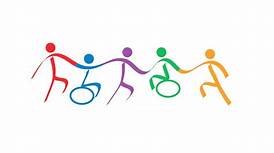 Il significato di ‘‘disabilità’’ nell’ICF
‘‘Gli aspetti negativi dell’interazione tra un individuo (con una specifica condizione di salute) e l’ambiente ed è, quindi, considerato un termine generale riferibile a menomazioni, limitazioni dell’attività o restrizioni della partecipazione’’
conseguenza o il risultato di una complessa relazione tra
fattori personali e fattori ambientali
condizione di salute di un individuo
Il significato di ‘‘salute’’ nell’ICF
MENTALE
SOCIALE
FISICO
La salute è un concetto positivo che valorizza le risorse personali e sociali, come pure le capacità fisiche».
L’ICF
Descrizioni delle Componenti
Come sono contrassegnate le componenti?